e-Business
Pertemuan 5
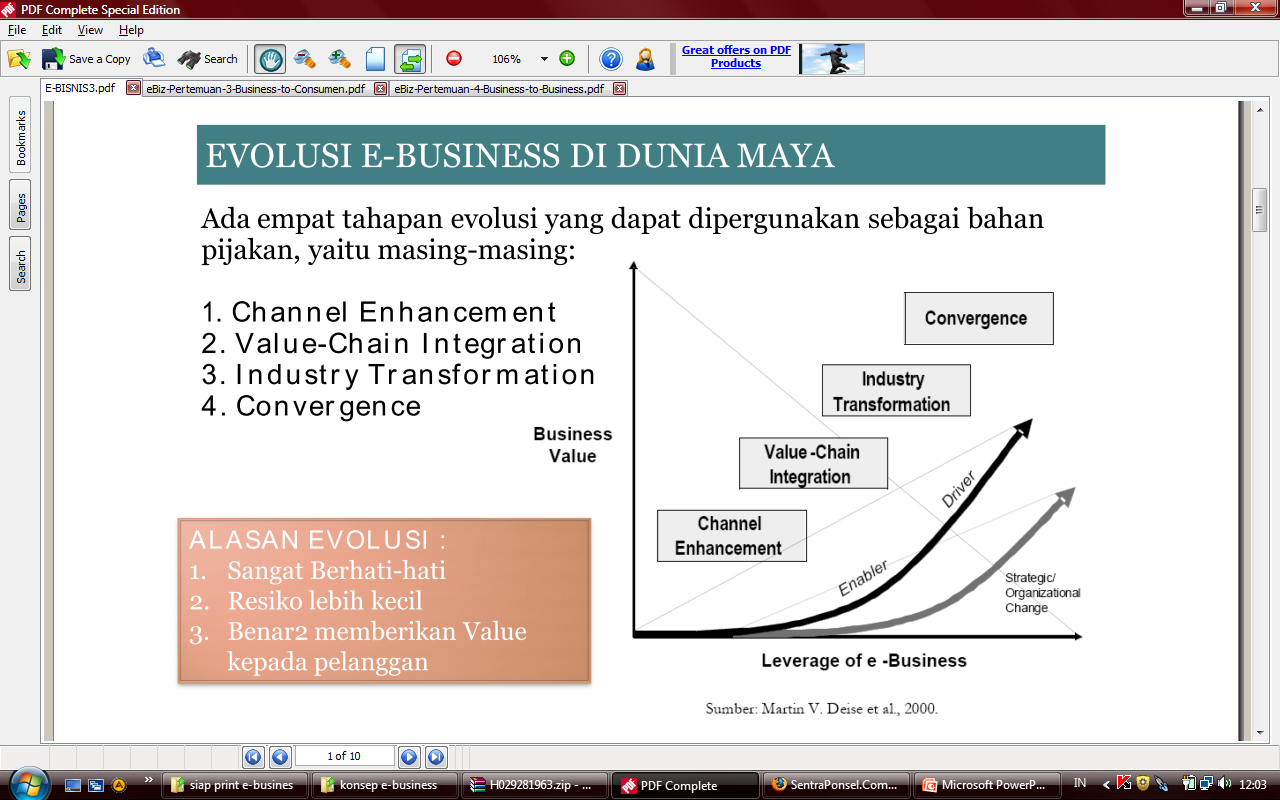 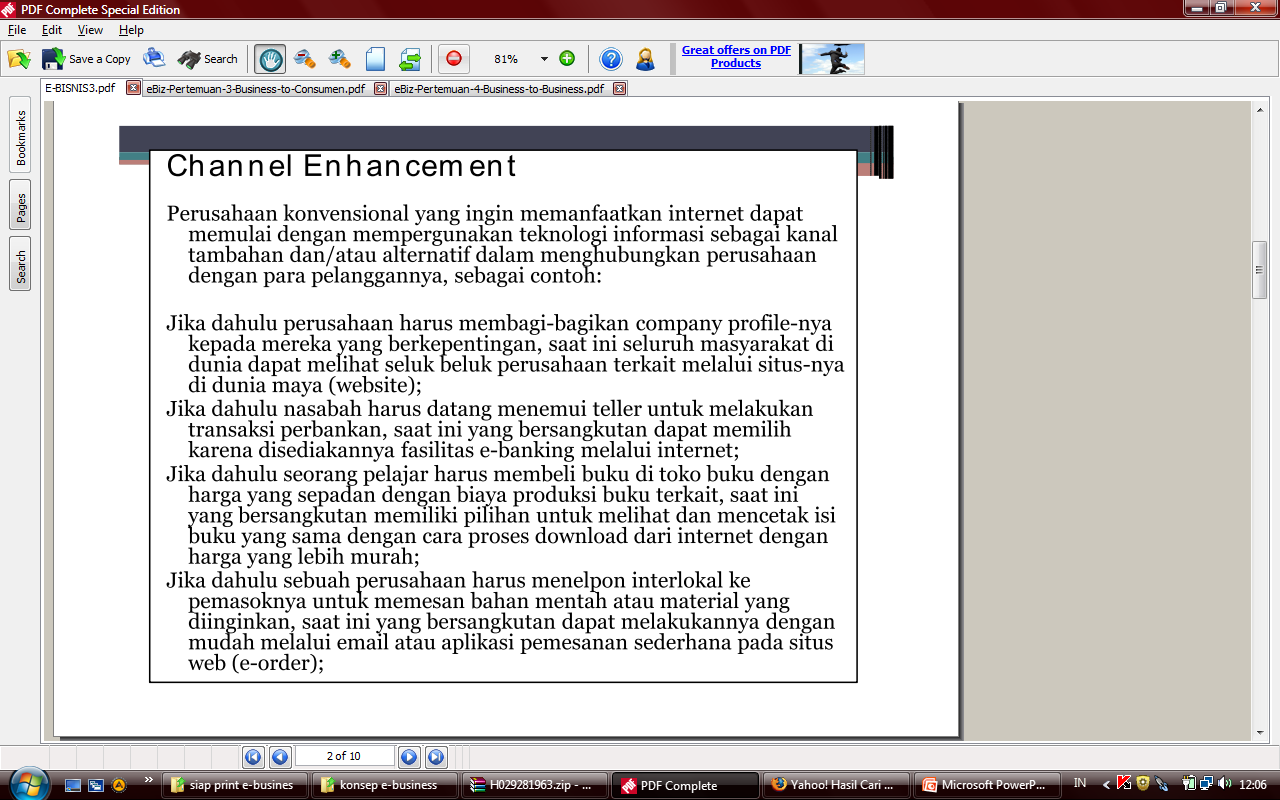 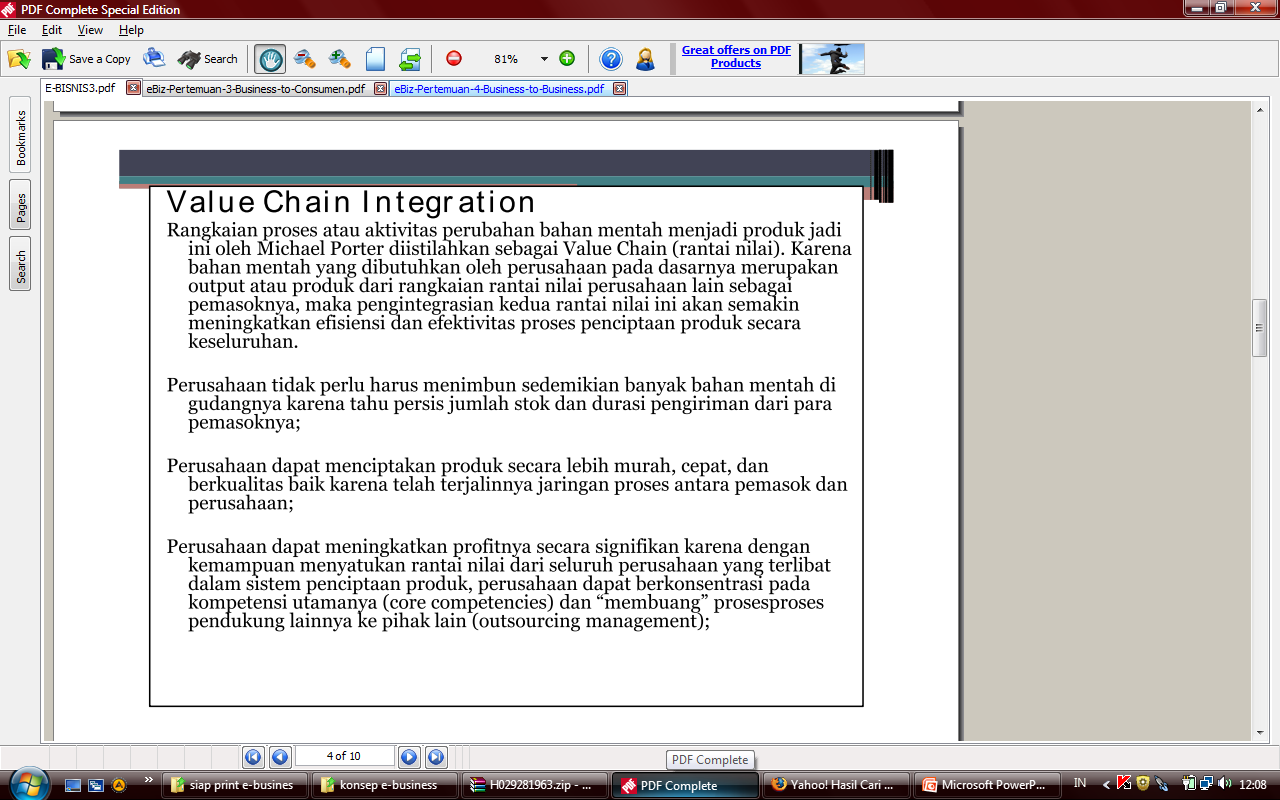 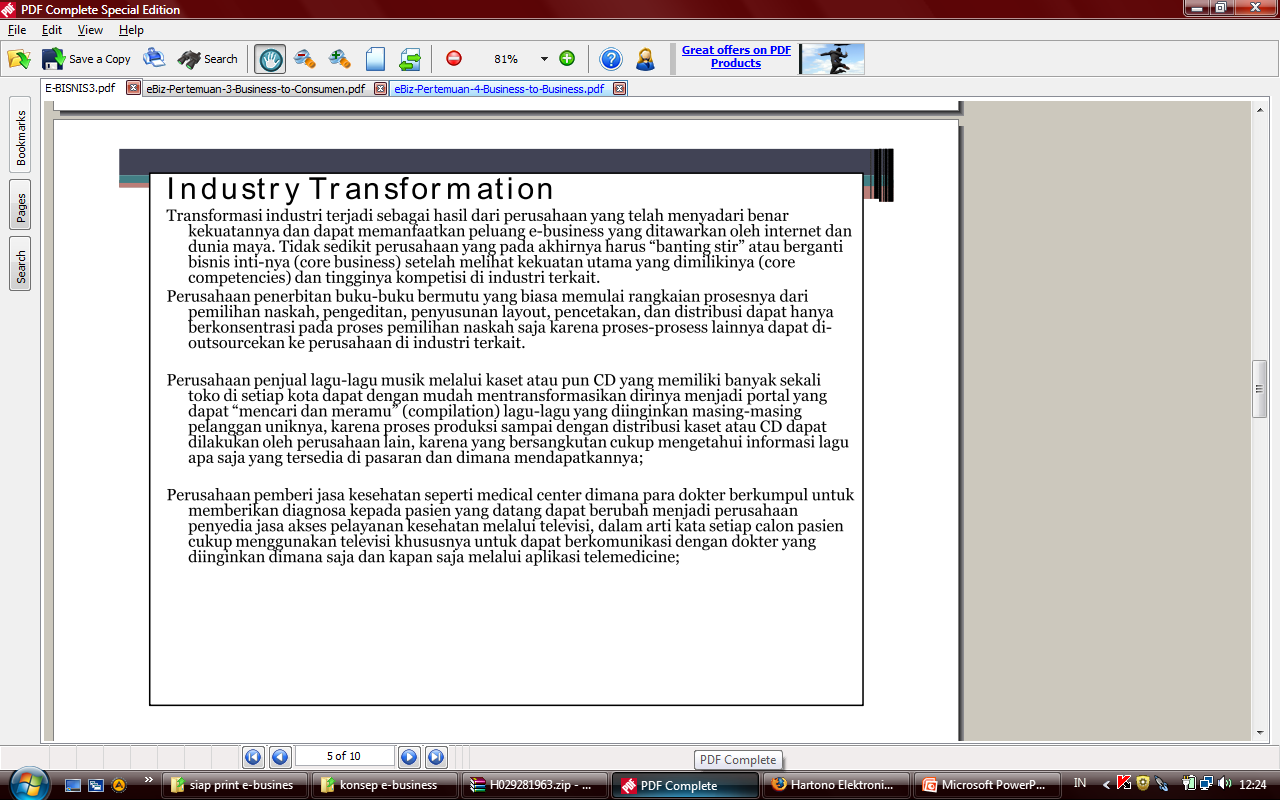 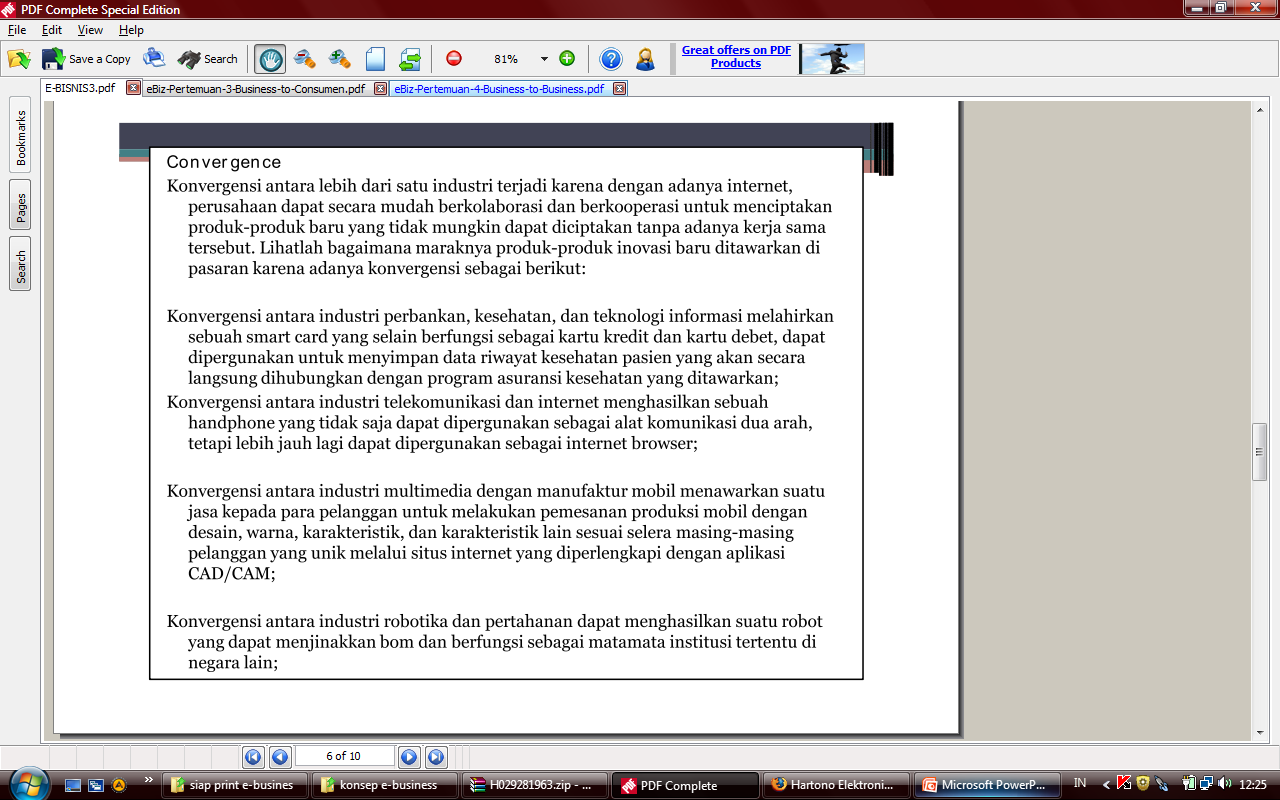 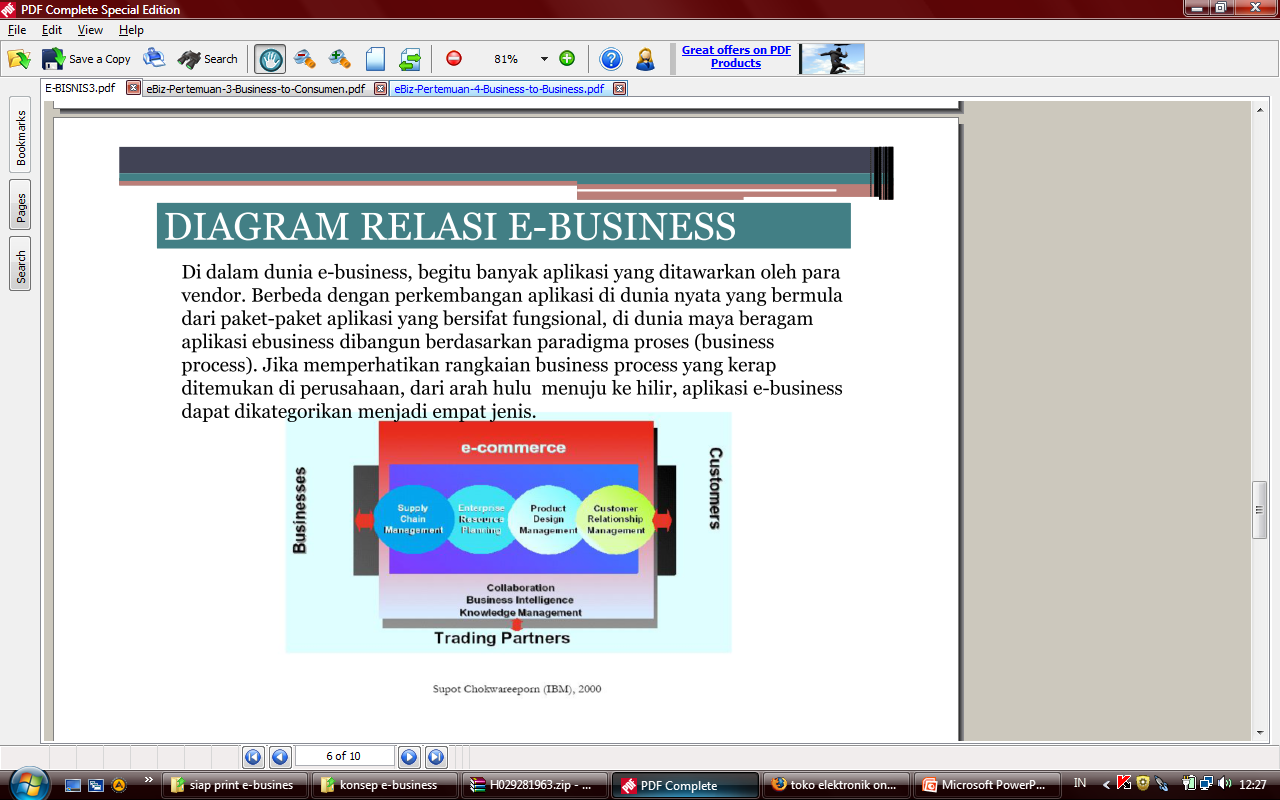 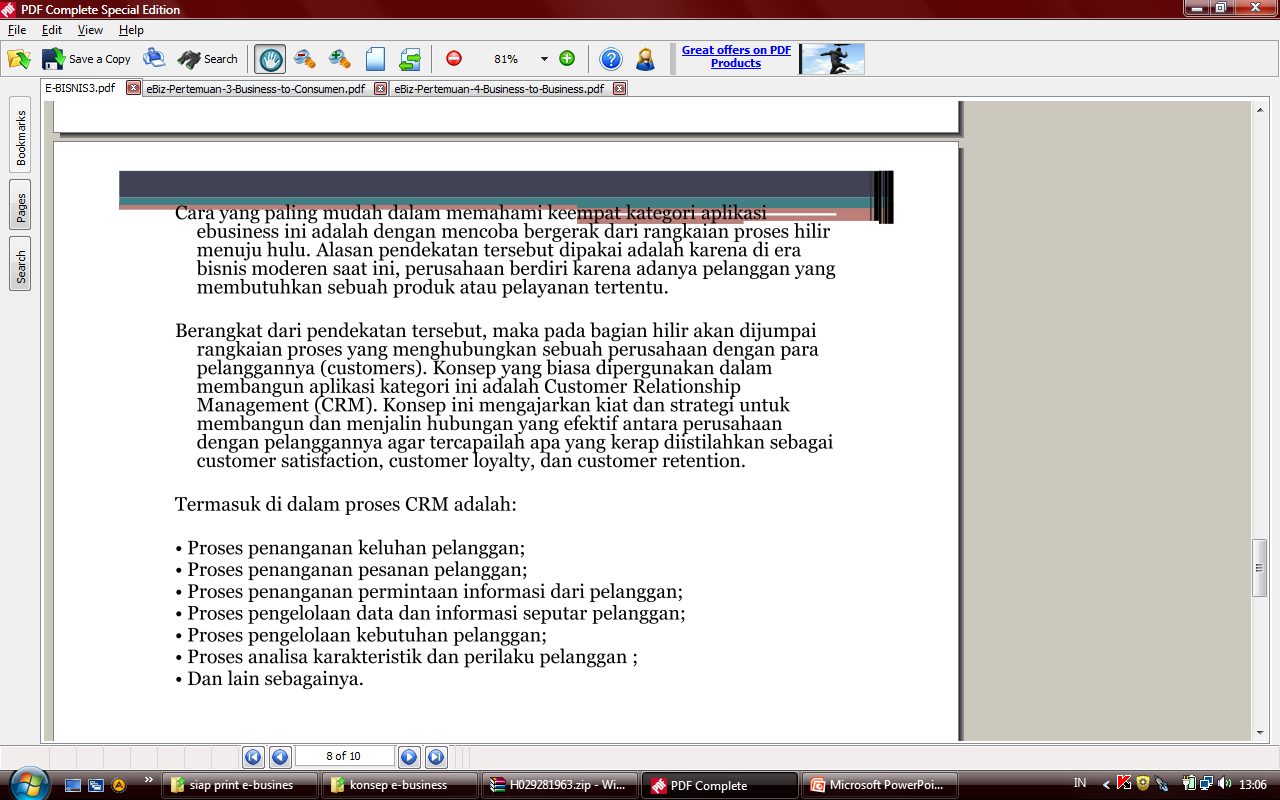 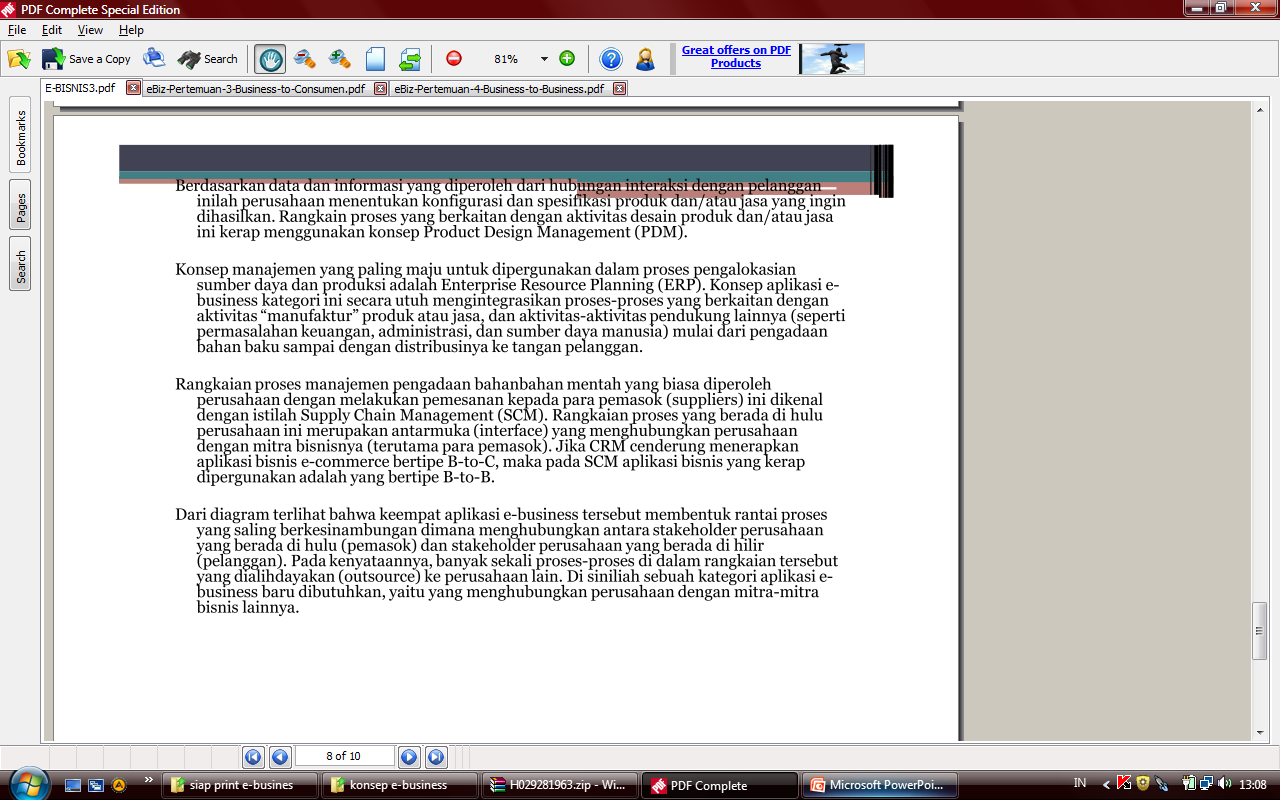 Jenis e-Business
Business to Business (B2B)
Business to Customer (B2C)
Customer to Customer (C2C)
Customer to Business (C2B)
Business to government (B2G)
Business to Business (B2B)
	Hubungan bisnis antar perusahaan.  Sistem ini biayanya relatif murah, tetapi nilai transaksinya tinggi.  Alat yang digunakanpun sangat sederhana, yaitu e-Mail.
Business to Customer (B2C)
	Hubungan bisnis antara perusahaan dengan konsumen.  Sistem ini biaya yg relatif tinggi, karena alat yang dibutuhkan berupa web interaktif, sedangkan nilai transaksinya rendah. Disini perlu memperhatikan beberapa hal seperti segmentasi pelanggan,cara promosi yang efektif baik secara on-line melalui halaman web maupun secara off-line melalui media konvensional,jenis produknya, proses & prosedur transaksi yang harus ditempuh dan tingkat pelayanan yang diberikan termasuk layanan pengiriman.
Customer to Customer (C2C)
	Hubungan bisnis antar perorangan konsumen. Sistem ini membutuhkan biaya yang relatif tinggi, karena alat yang dibutuhkan berupa web interaktif, nilai transaksinya rendah.
Customer to Business (C2B)
	Hubungan bisnis antara perorangan dengan perusahaan. Sistem ini juga membutuhkan biaya yang relatif tinggi karena alat yang dibutuhkan berupa web interaktif untuk memperoleh kepercayaan dari perusahaan, namun nilai transaksinya rendah.
Business to Goverment (B2G)
	Hubungan bisnis antara perusahaan dengan pemerintah. Sistem ini biayanya relatif murah,hanya membutuhkan e-mail, namun nilai transaksinya tinggi.
Aplikasi e-Business dari beberapa perusahaan ternama
Manfaat e-Business
Bagi Perusahaan atau pebisnis perorangan
1.	Memperpendek jarak 
	2.	Perluasan pasar 
	3.	Perluasan jaringan mitra    	kerja
	4.	Biaya terkendali
	5.	Efisien
	6.	Cash flow terjamin
	7.	Manfaat lainya
Bagi Konsumen
1.	Efektif 
	2.	Biaya terkendali 
	3.	Aman secara fisik
	4.	Harga murah
	5.	Fleksibel
Manfaat e-Business
Bagi masyarakat pada umumnya
1.	Peluang kerja baru
	2.	Wahana kompetisi
Bagi dunia Akademis
1.	Tantangan baru
	2.	Para peneliti tertantang untuk malekukan 	analisis terhadap pergeseran pola bisnis
	3.	Membuka kerangka baru dalam penjualan 	jasa pendidikan
Latar belakang pembentukan situs e-Business
1.	Kebutuhan Konsumen
	2.	Keprihatinan atau kesadaran konsumen
	3.	Kondisi sosial, ekonomi dan demografi
Ilusi sekarang atau realitas masa depan
Hambatan e-Business di Indonesia
1.	Belum terbentuknya high trust society
	2.	Pada umumnya harga produk tidak dapat ditawar 	lagi
	3.	Sarana prasarana masih belum memadai
	4.	masih sangat sedikit SDM yang memahami dan 	menguasai konsep dan implementasi TI
	5.	Jasa pos masih membutuhkan pembenahan dan 	peningkatan 
	6.	Adanya tindak kejahatan kartu kredit
	7.	Perbedaan platform
	8.	Masih menunggu
	9.	e-Business masih dipandang sebelah mata
	10.	Konsumen yang aktif
	11.	Etika dan moralitas
Langkah-langkah Bisnis dengan Sistem e-Business
1.	Perusahaan mempublikasikan halaman web 	tentang produk-produk nya kepada 	masyarakat
	2.	Calon pembeli dapat memilih produk dan mengisi 	formulir transaksi elektronik dengan 	mencantumkan nomor kartu kreditnya 
	3.	Setelah proses pembayaran selesai, barang akan 	dikirim melalui jasa pos atau jasa pengiriman 	barang lainya
Transaksi e-Busines
Pemilihan produk yang dilakukan melalui katalog produk yang telah disediakan pada situs tersebut.
Inisialisasi pembelian.  Pada tahap ini pembeli melakukan pengisian form yang telah disediakan dan ditampilkan pada layar monitor lengkap dengan model pembayaran yang diinginkan.  Sedangkan penjual akan mengidentifikasi jenis dan jumlah produk yang diinginkan serta total biayanya.
Permintaan otorisasi.  Pada tahap ini, penjual meminta otorisasi dari bank yang mengeluarkan kartu kredit atau uang digital milik pembeli.
Otorisasi.  Pada tahap ini, bank yang bersangkutan melakukan otorisasi lewat proses identifikasi dan pengecekan seperlunya.
Permintaan pelunasan.  Setelah dinyatakan benar, maka penjual akan meminta bank yang bersangkutan untuk melakukan pelunasan senilai total biaya transaksi tersebut terlebih dahulu.
Pengiriman barang.  Setelah dilakukan pelunasan, barulah penjual mengirimkan barang kepada pembeli melalui jasa kurir, jasa paket atau jasa pos.
Ditinjau dari alat pembayarannya maka dapat dikelompokan sebagai berikut:
Sistem uang digital (anonymous), proses yang ditempuh adalah pembeli harus menukarkan uang digital dahulu di bank.  Pembeli menggunakan uang digital untuk bertransaksi.  Transaksi tidak membutuhkan otorisasi dari bank.  Penjual mengirim uang digital ke bank dan bank akan mengkonversi dalam bentuk uang ke rekening penjual, baru kemudian barang dikirimkan.
Electronic funds transfer; adalah mentransfer uang lewat institusi keuangan menggunakan jaringan telekomunikasi, termasuk juga penggunaan Anjungan Tunai Mandiri (ATM)
Cek Elektronik.  Seperti cek pada umumnya, tetapi cek elektronik ini diamankan dengan menggunakan kriptografi kunci publik dan mungkin layak untuk beberapa pembayaran kecil.
	Adapun langkah-langkahnya adalah sebagai berikut :
	a.  Konsumen melakukan pengecekan rekening dengan sebuah bank.
	b.  Konsumen melakukan kontak dengan penjual, membeli produk atau layanan dan mengirim e-Mail yang berisi cek dengan dilengkapi dengan sebuah tanda tangan digital.
	c.  Toko  atau penjual akan menyimpan cek dalam rekeningnya, kemudian melalui bank uang diperoleh dengan cara mendebet rekening konsumen dan dimasukkan ke dalam rekening toko atau penjual.
Kredit Card Elektronik.  Dapat digunakan baik dengan form yang dienkripsi maupun tanpa enkripsi.  Data dihubungkan dengan kartu-kartu yang dienkripsi yang memiliki kode, sehingga hanya mereka yang memiliki kunci untuk mengkodekan yang dapat mengambil kembali data tersebut.
	a.  Pembayaran menggunakan kartu kredit yan tidak dienkripsi.  Dalam metode ini, pembeli mengirim e-Mail yang berisi nomor kartu kreditnya kepada penjual di internet.  Risiko dari metode ini adalah bila para hacker memperoleh dan membaca nomor kartu kredit tersebut.
	b.  Pembayaran menggunakan kartu kredit yang dienkripsi.  Dalam proses ini digunakan enkripsi kunci privat dan kunci publik, rincian kartu kredit dapat dienkrip untuk lebih amannya.  Hal ini dapat dikerjakan sederhana dengan menggunakan protokol SSL di dalam komputer pembeli, yang sesuai dengan standar browser yang digunakan.